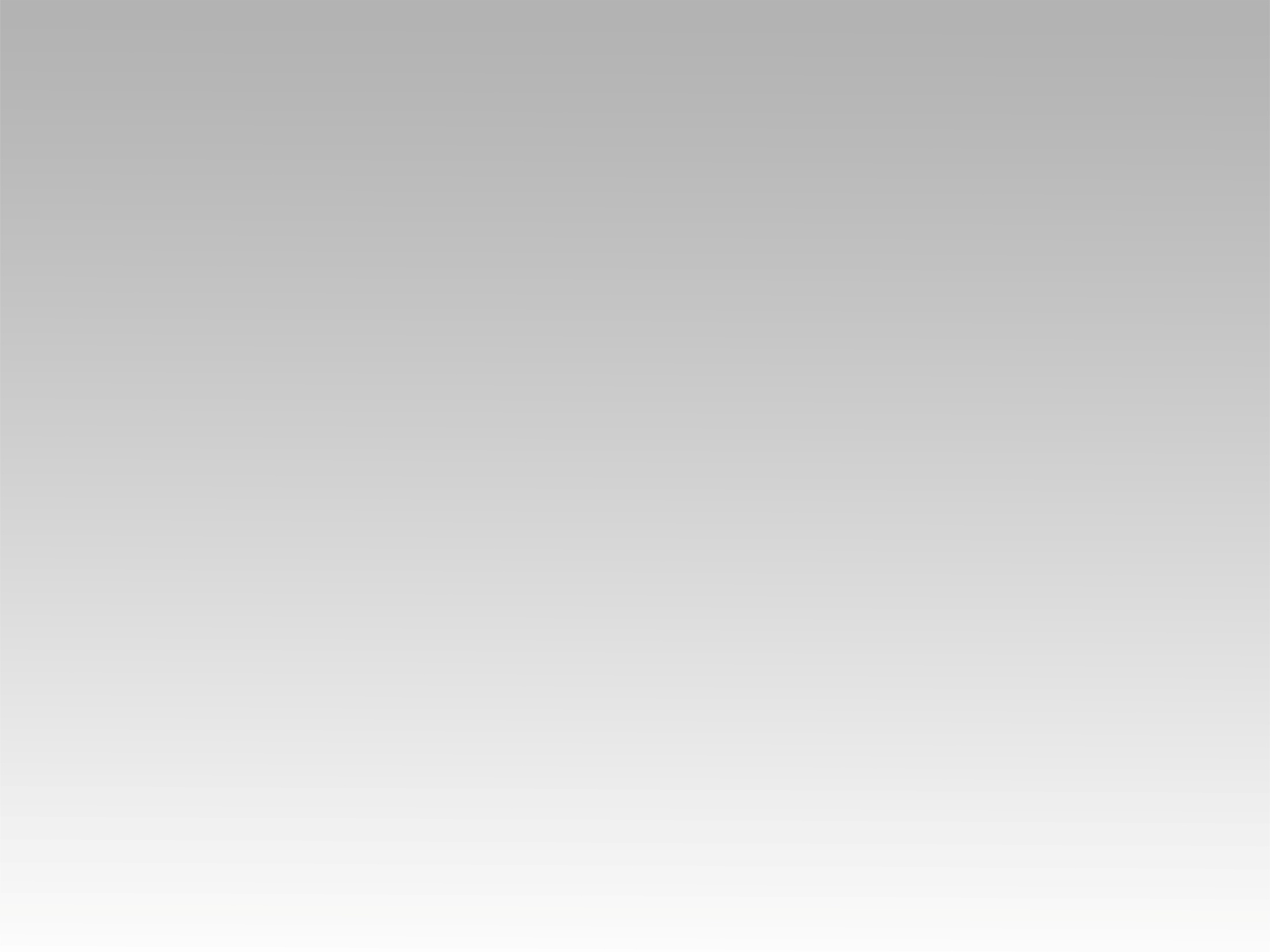 ترنيمة 
المركب آهي جت
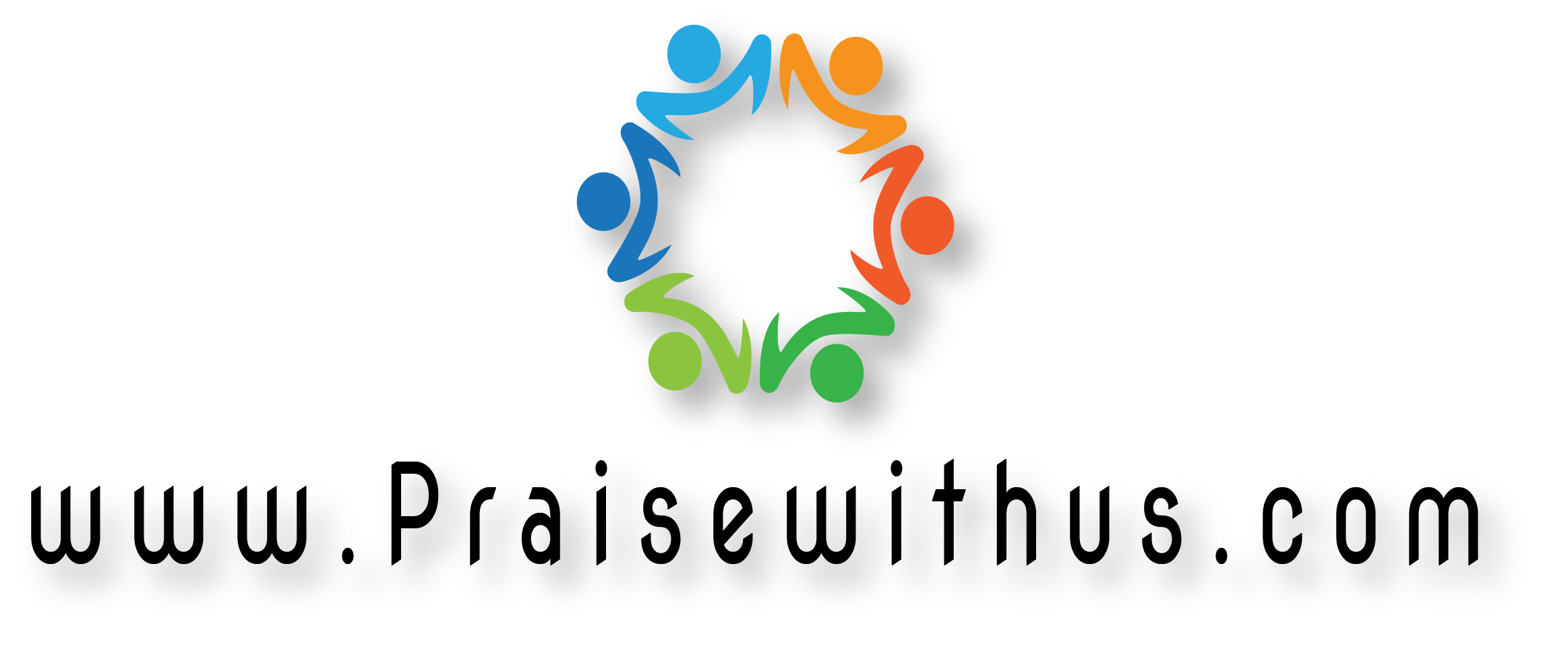 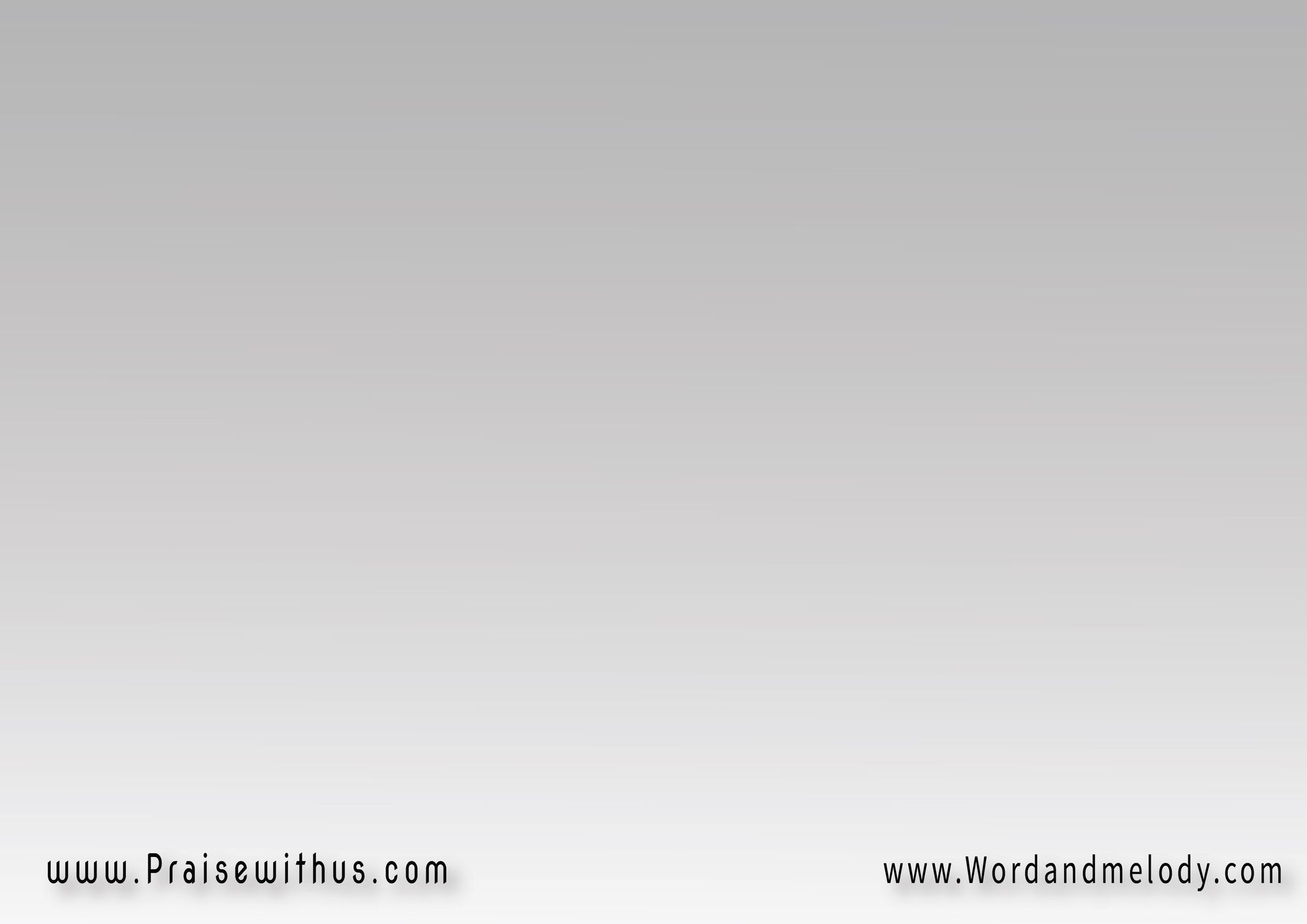 1-
المركب آهي جت 
وفاردة القلوع
والريس فيها بينادي 
يا رايحين ليسوع
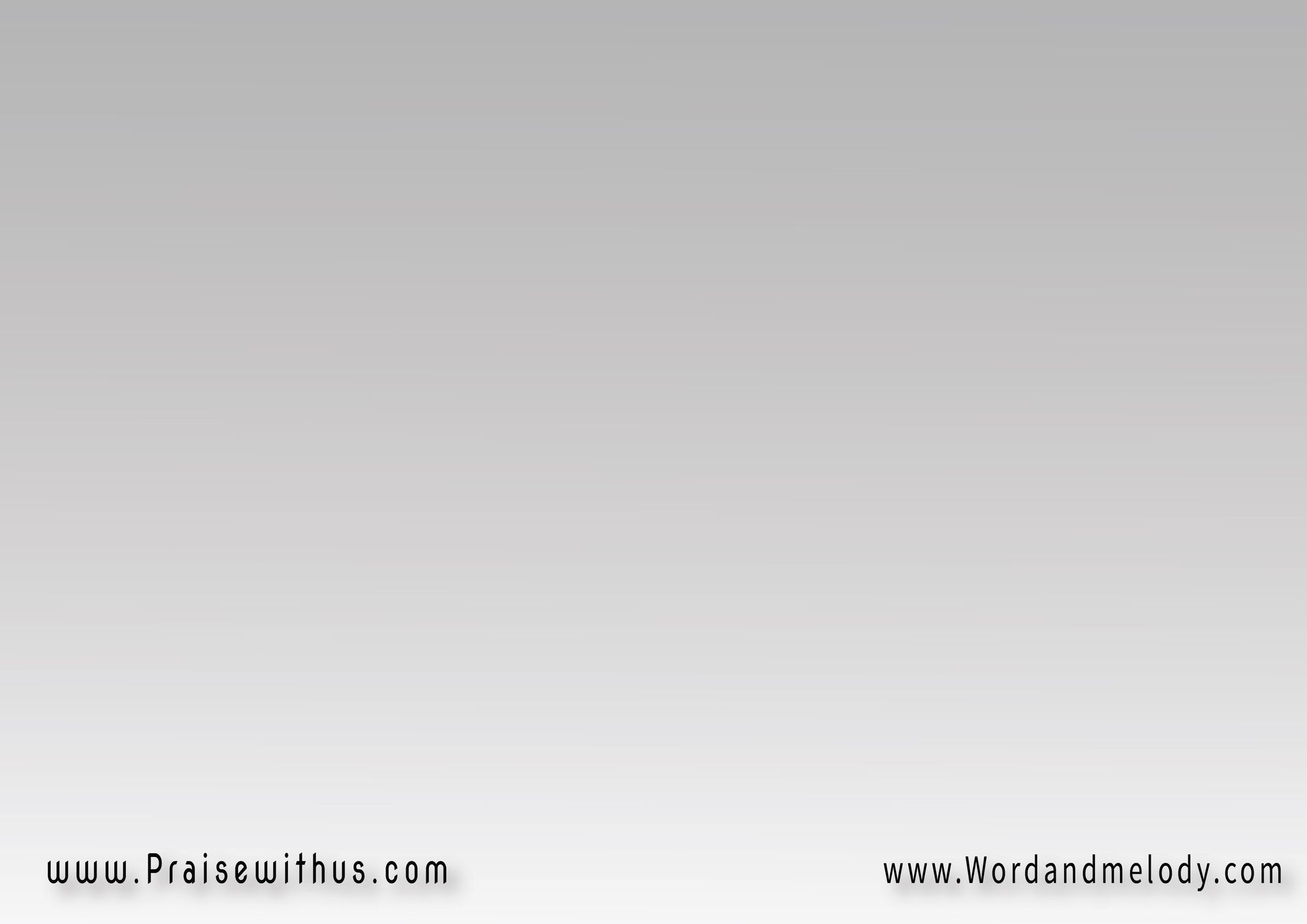 القرار: 
أنا ذاهب للسما أنا ذاهب 
للسمـــــــا مســـــرور 
أنا بالمخلص ذاهب للسما
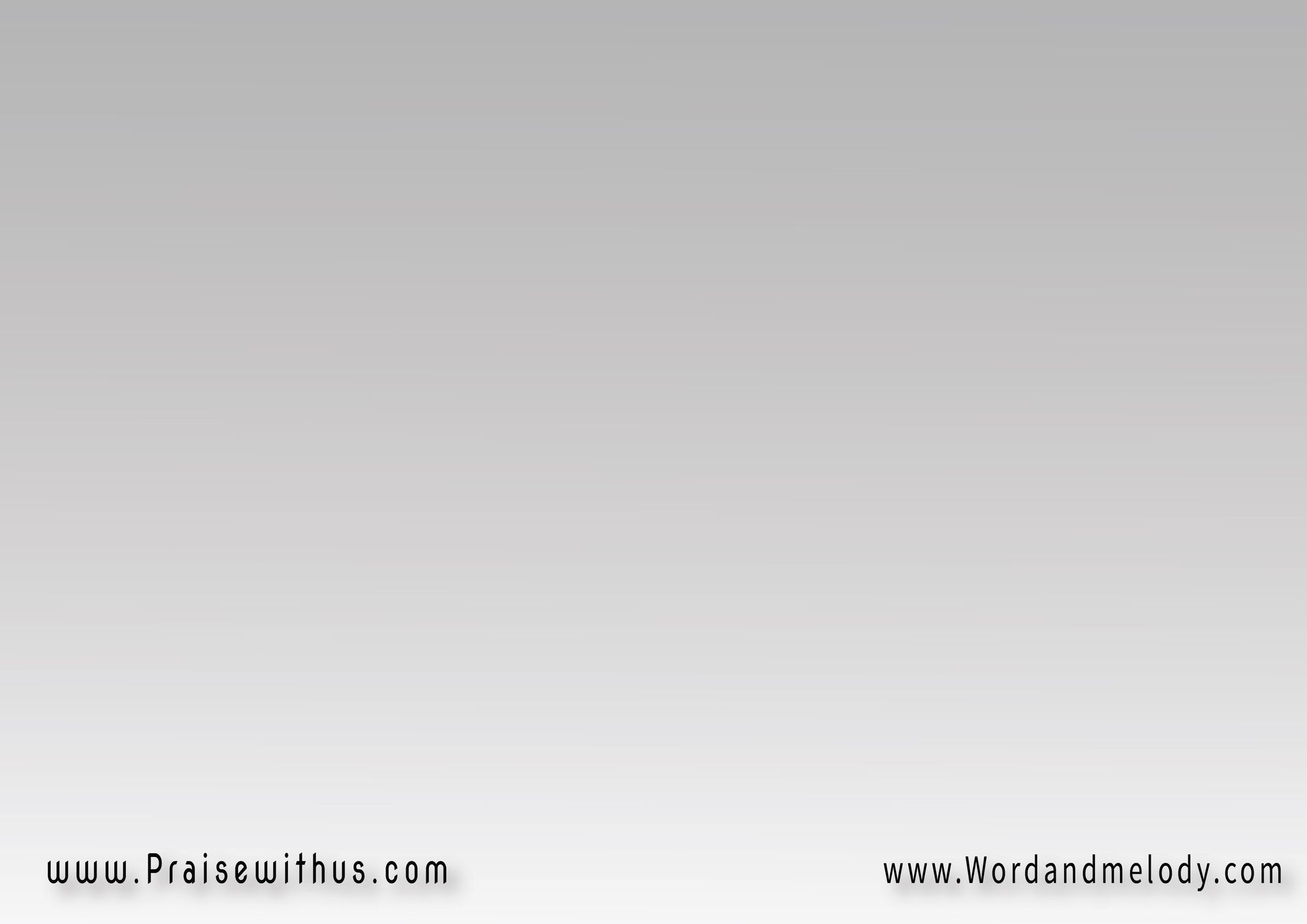 2-
المركب آهي جت 
ودخولها باليقين
أفراح المجد بهيّة
 مالهاش في الوصف مثيل
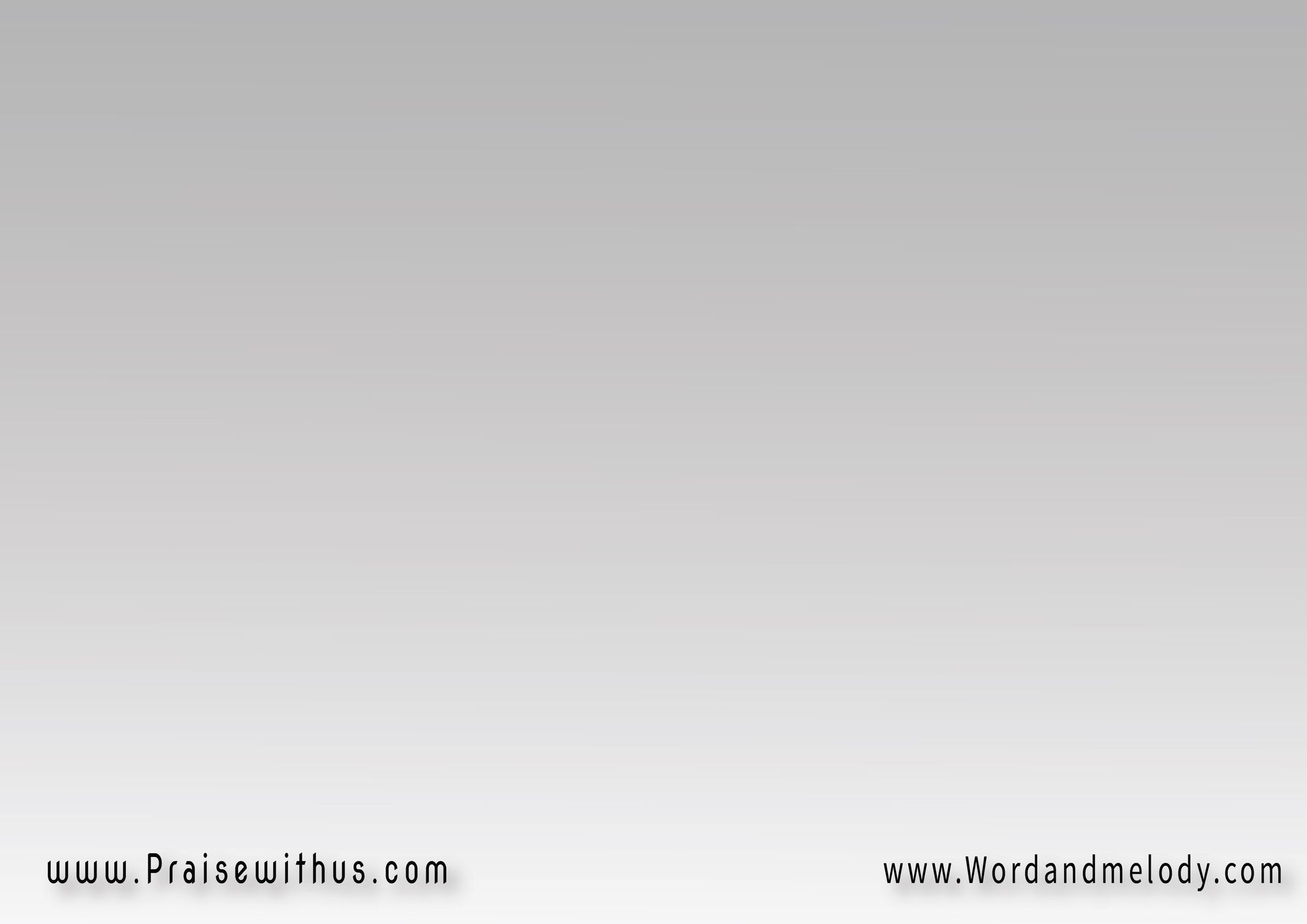 القرار: 
أنا ذاهب للسما أنا ذاهب 
للسمـــــــا مســـــرور 
أنا بالمخلص ذاهب للسما
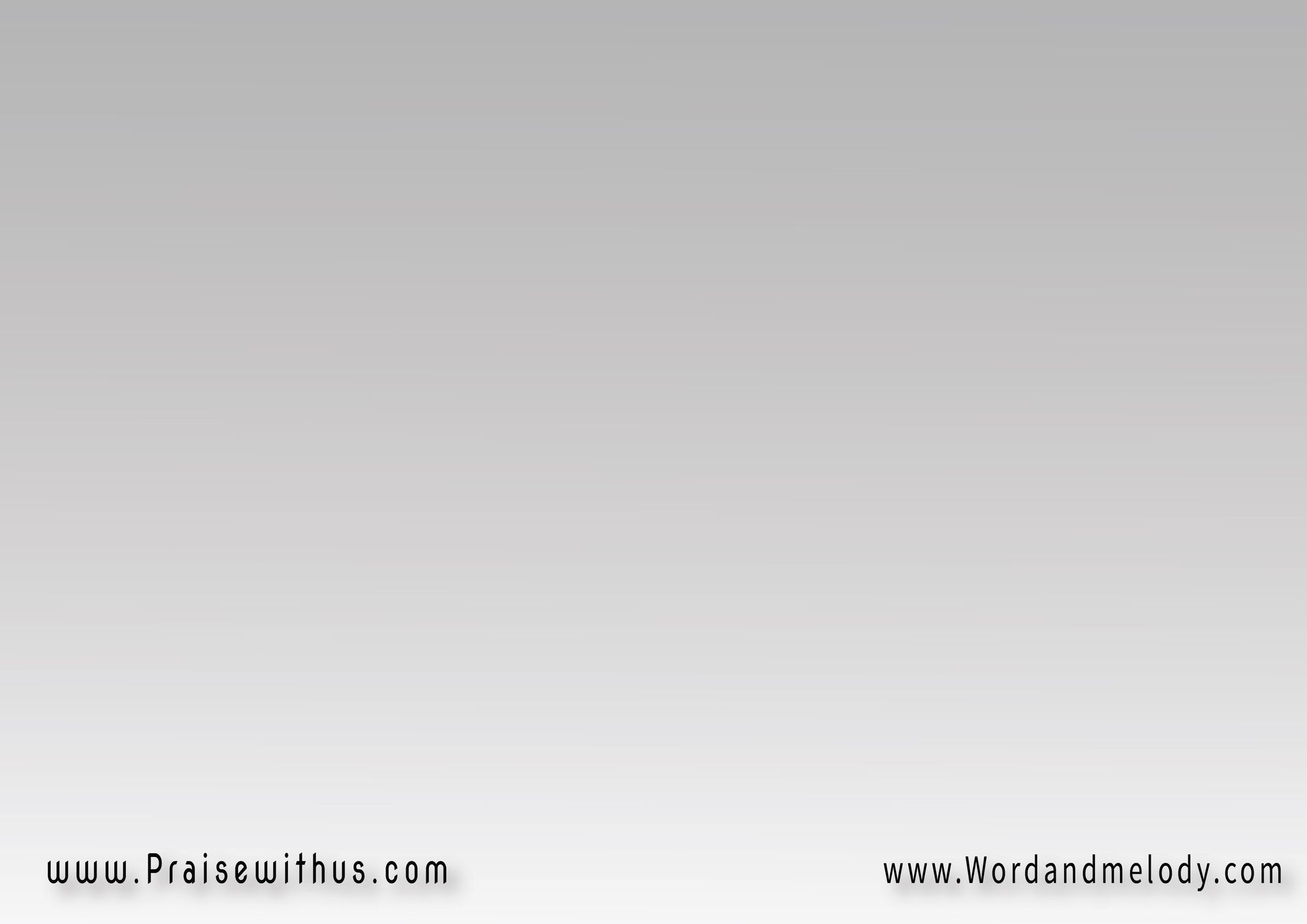 3-
المركب آهي جت 
وفيها صوت تسبيح
هتاف وأغاني هاتعلى 
كرامة للمسيح
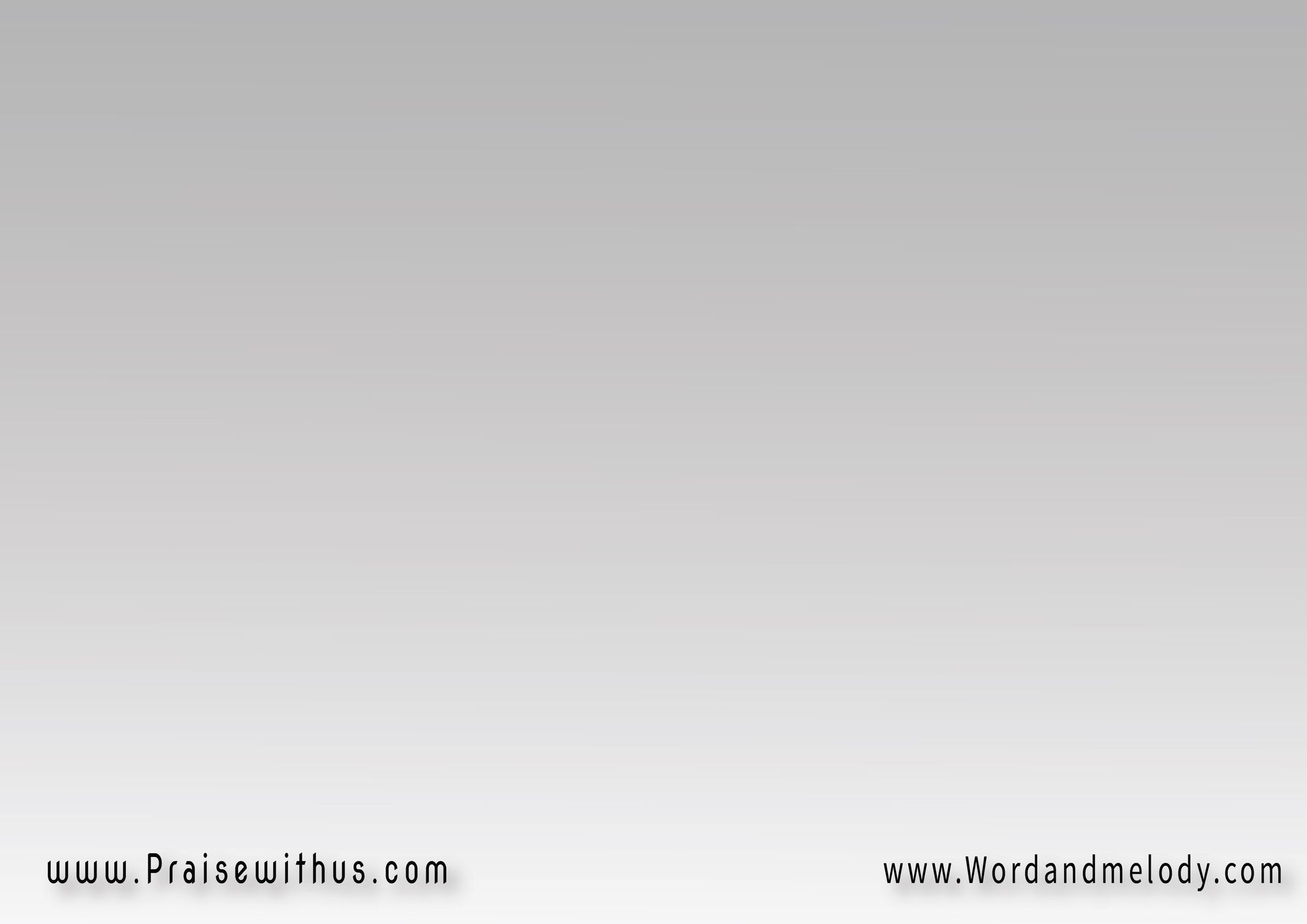 القرار: 
أنا ذاهب للسما أنا ذاهب 
للسمـــــــا مســـــرور 
أنا بالمخلص ذاهب للسما
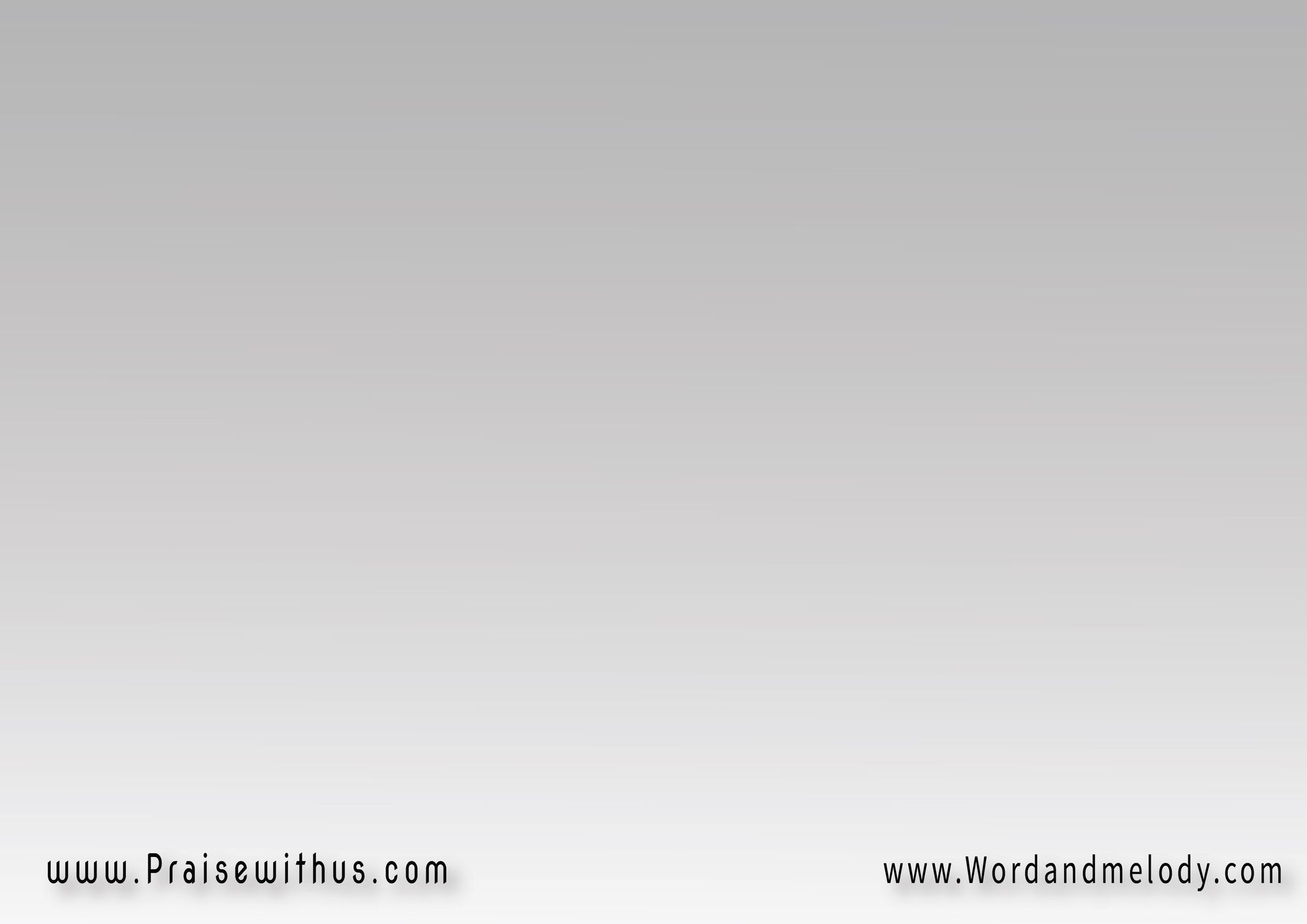 4-
المركب آهي جت 
وفيها صوت تمجيد
والريس فيها بينادي
 مين عايز قلب جديد
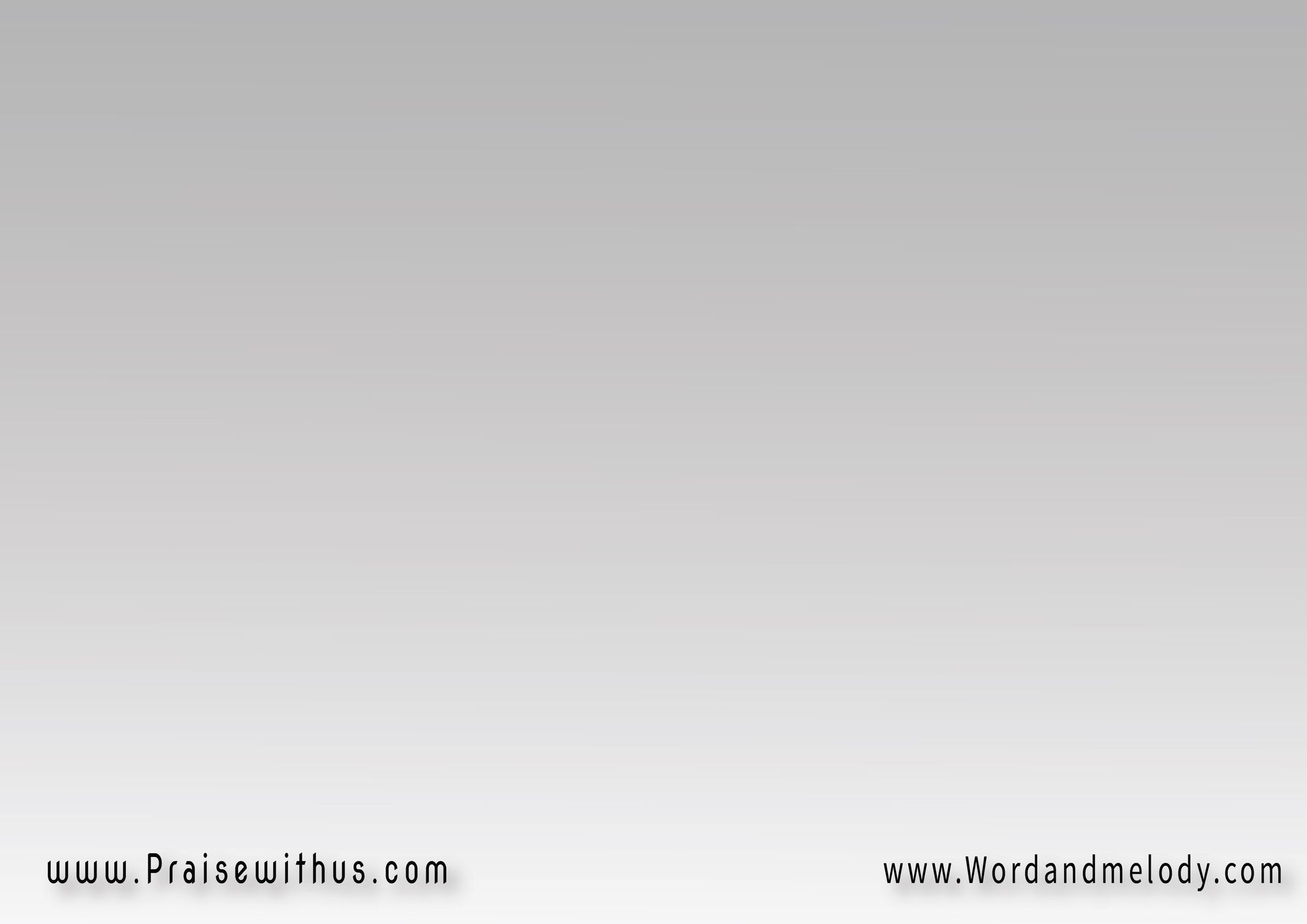 القرار: 
أنا ذاهب للسما أنا ذاهب 
للسمـــــــا مســـــرور 
أنا بالمخلص ذاهب للسما
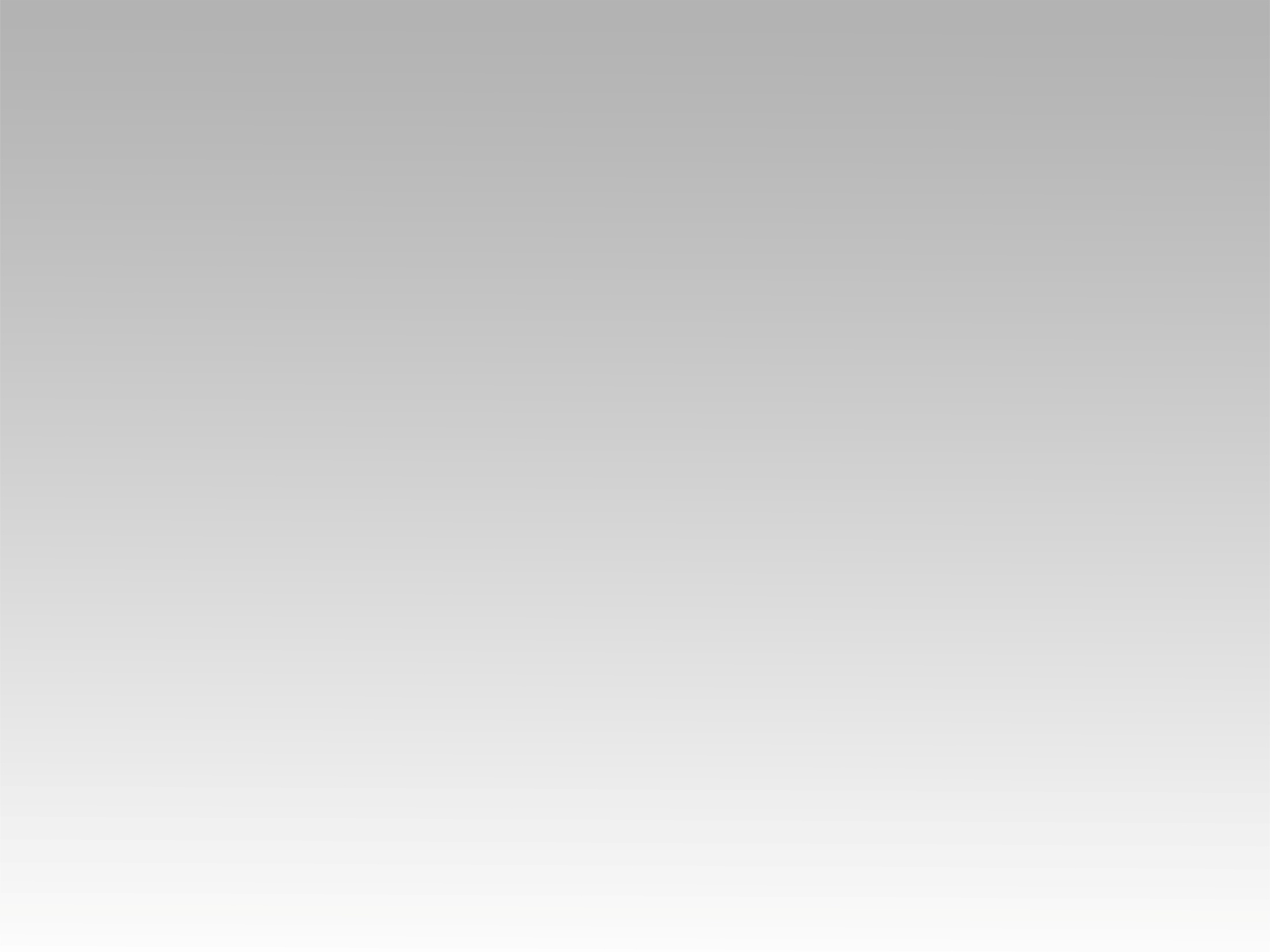 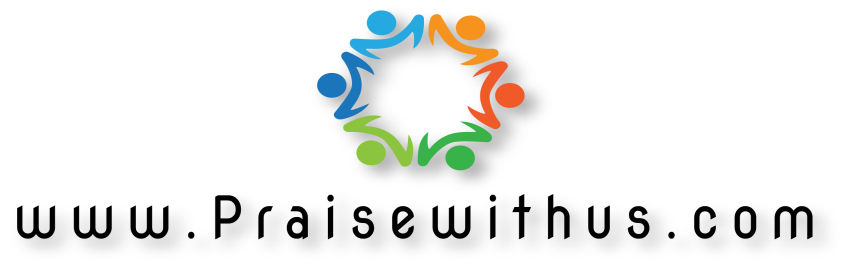